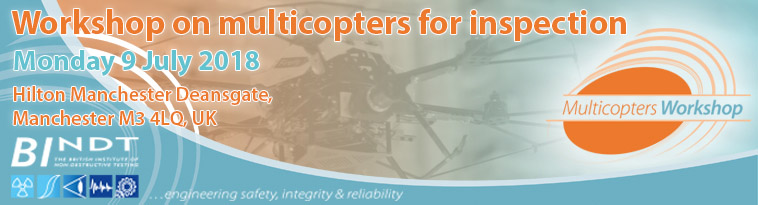 Multicopters for Inspection
Objectives
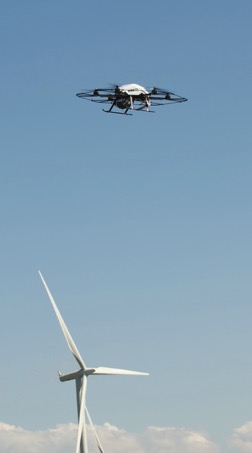 To inform potential users of multicopters about their capabilities for performing inspections,

and to advise on the accompanying legal, safety and training requirements.
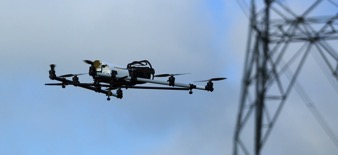 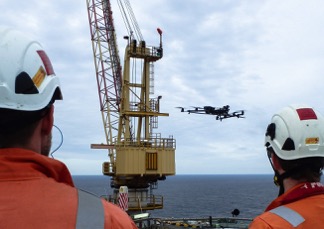 Chair
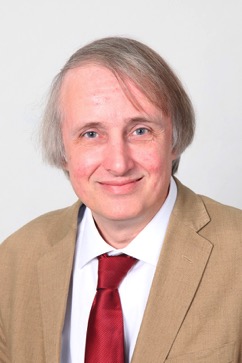 Colin Brett

Head of Inspection
at
Uniper Technologies Ltd.
Safety
Fire alarm test at 11am
Programme - Morning
Programme - Afternoon
Panel Discussion
Starts at 15:15
Panel Discussion
Roy Amos, Panodrone			Mark Murray, Inspectahire

Adrian Wookey, ECITB		Tony Fong, ORE

Hugo Herrmann, EDF			Charles McLeod, Strathclyde Uni

Phil Buchan, Cyberhawk
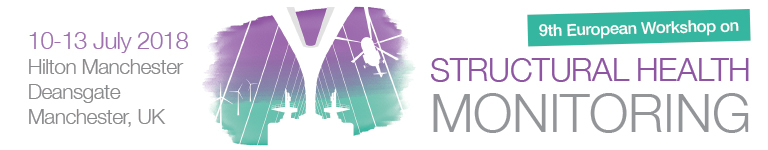